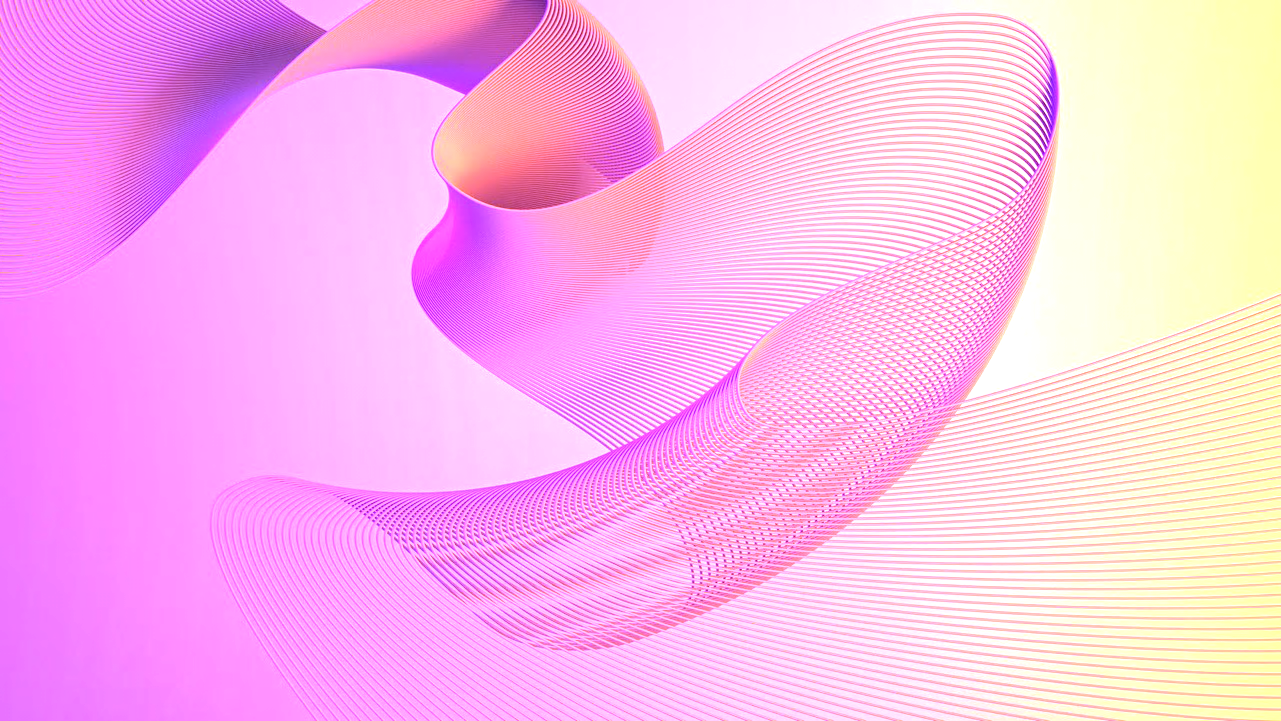 PowerPoint Basic Matrix Toolkit Template (3x3) – Example
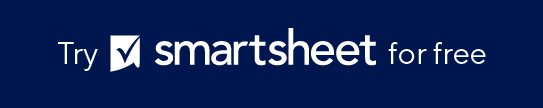 When to Use This Template: Use this template to visually organize and compare data, ideas, or strategies in a clear and straightforward 3x3 matrix format, ideal for presentations and decision-making sessions. 
Notable Template Features: This template features a clean and customizable 3x3 grid layout in PowerPoint, allowing you to easily insert and adjust text, colors, and graphics to suit your specific needs and enhance your presentations.
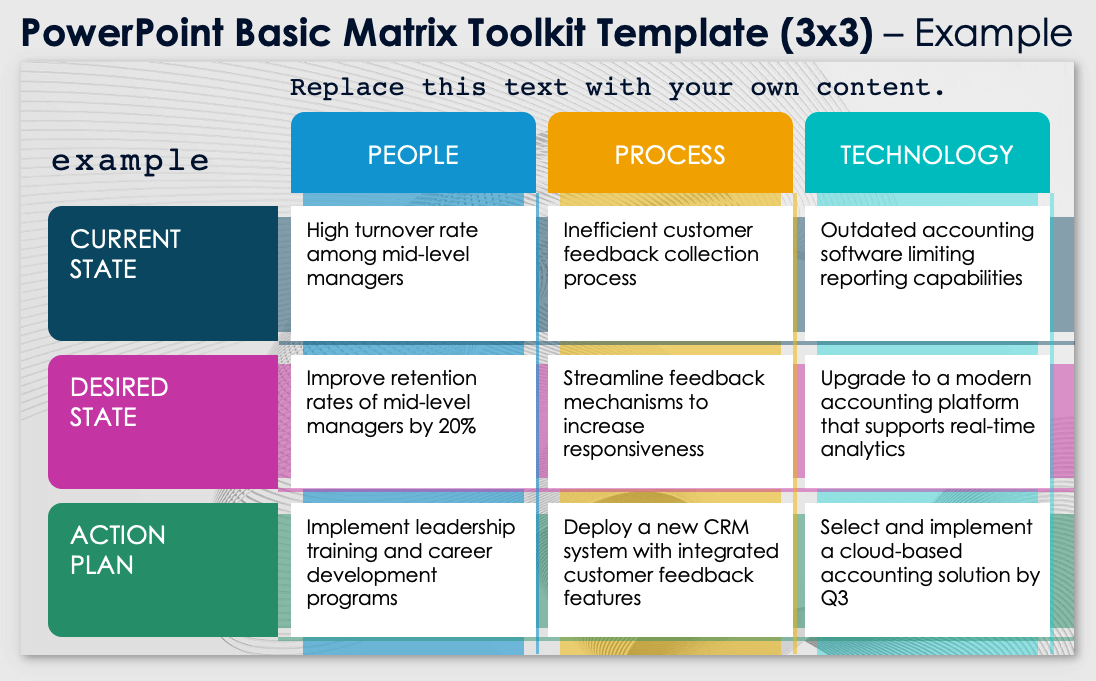 PowerPoint Basic Matrix Toolkit Template (3x3) – Example
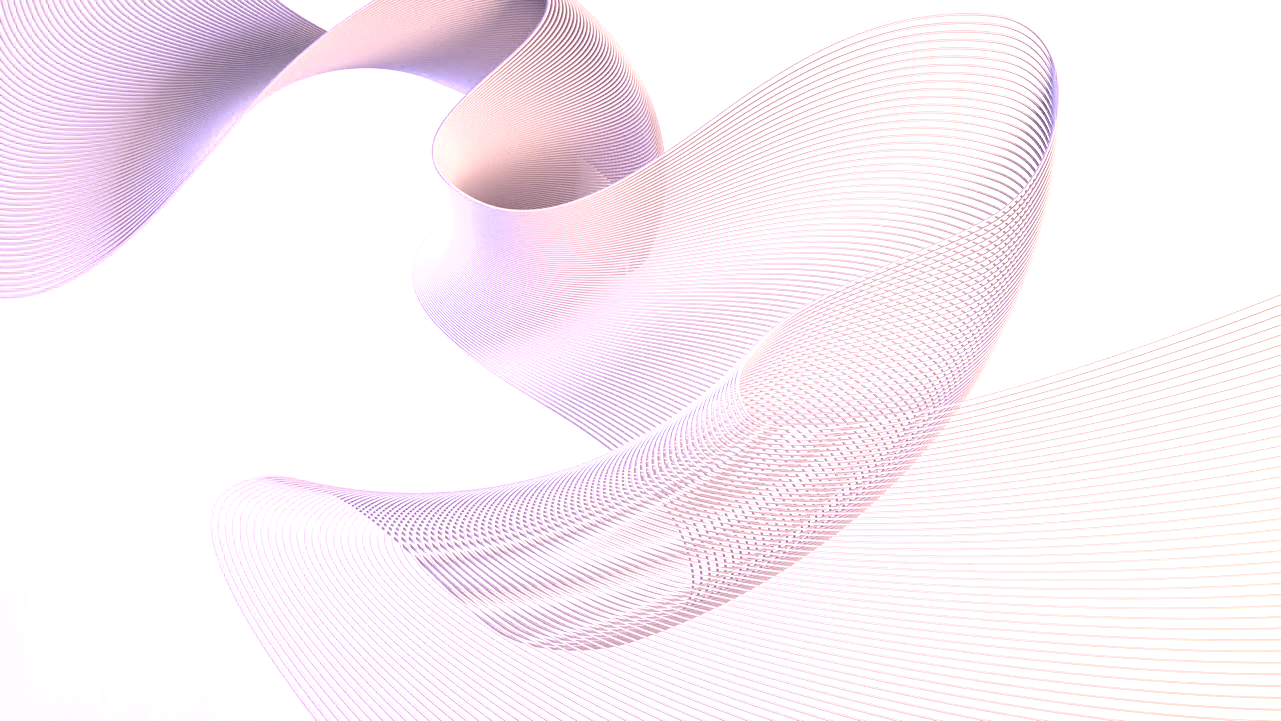 Replace this text with your own content.
PEOPLE
PROCESS
TECHNOLOGY
example
High turnover rate among mid-level managers
Inefficient customer feedback collection process
Outdated accounting software limiting reporting capabilities
CURRENT STATE
Improve retention rates of mid-level managers by 20%
Streamline feedback mechanisms to increase responsiveness
Upgrade to a modern accounting platform that supports real-time analytics
DESIRED STATE
Implement leadership training and career development programs
Deploy a new CRM system with integrated customer feedback features
Select and implement a cloud-based accounting solution by Q3
ACTION PLAN
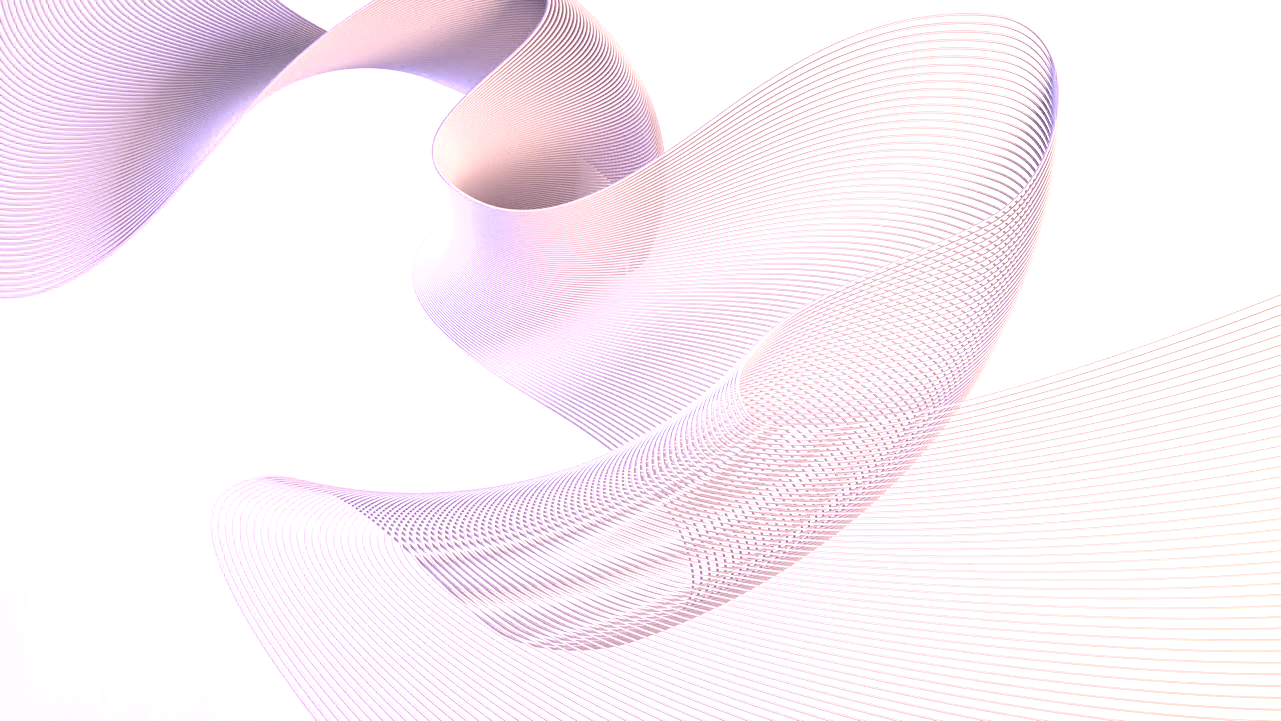 Title
TEXT
TEXT
TEXT
Text
Text
Text
TEXT
Text
Text
Text
TEXT
Text
Text
Text
TEXT